Microarchitectural Weird Machines
Yuval Yarom

Ruhr University Bochum
1
Publications
The Gates of Time: Improving Cache Attacks with Transient Execution
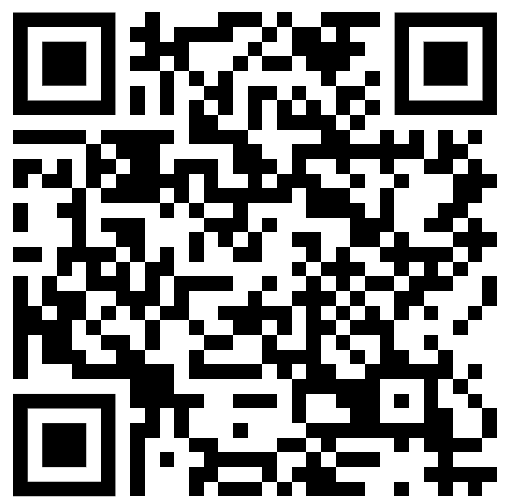 Daniel Katzman
William Kosasih
Chitchanok Chuengsatiansup
Eyal Ronen
Spec-o-Scope: Cache Probing at Cache Speed
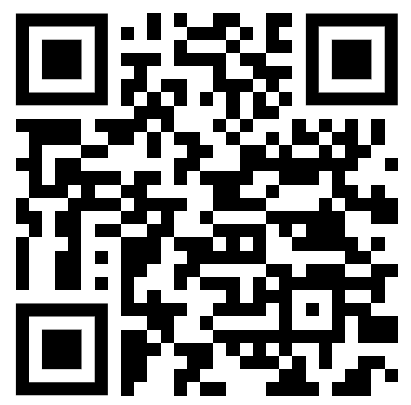 Gal Horowitz
Eyal Ronen
2
Emergent Behaviour
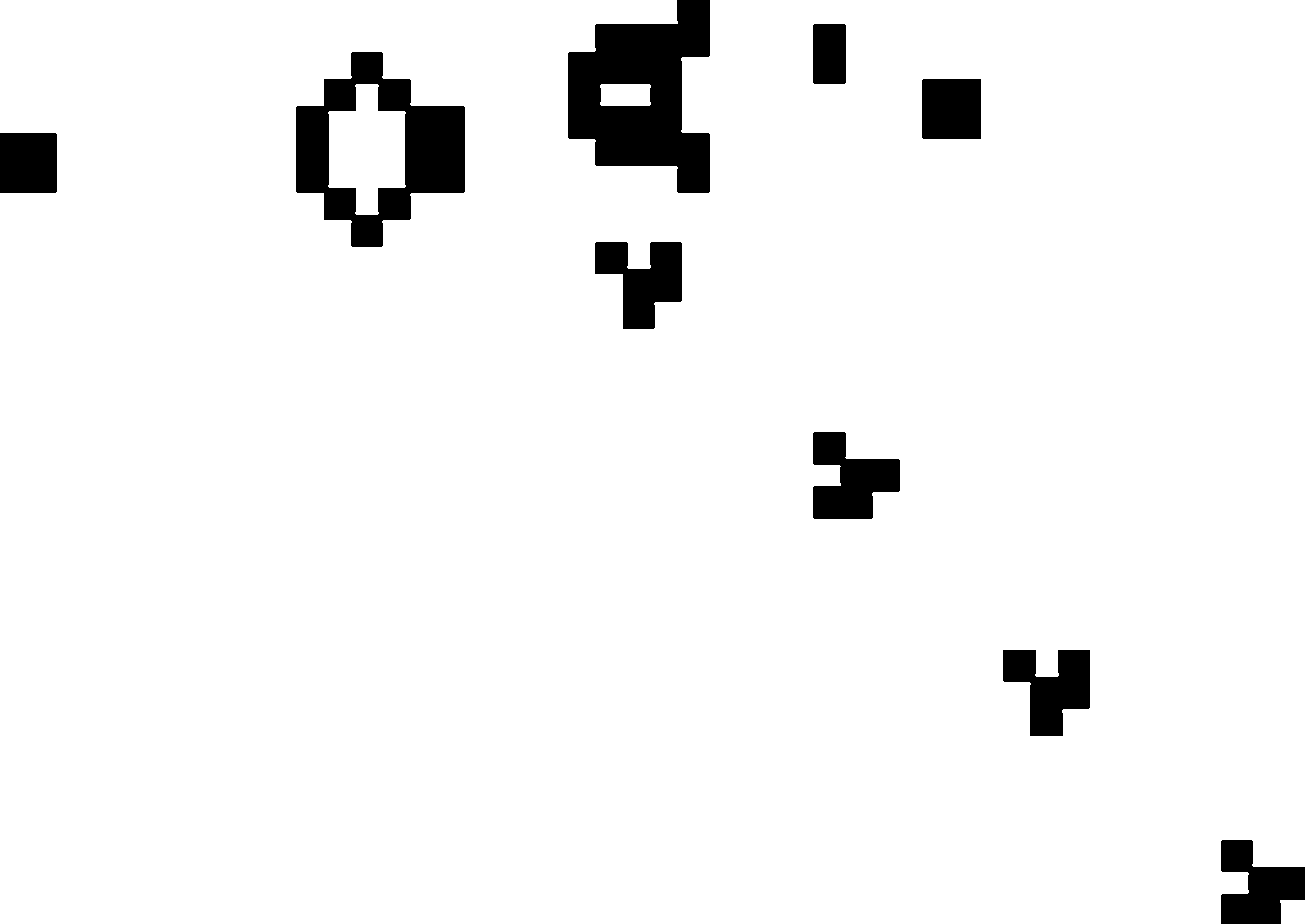 3
Emergent Behaviour
Game of life

A cell is born if ithas 3 neighbours;survives if it has 2 or 3.

Emergent behaviour:
Unintended side effect of a system
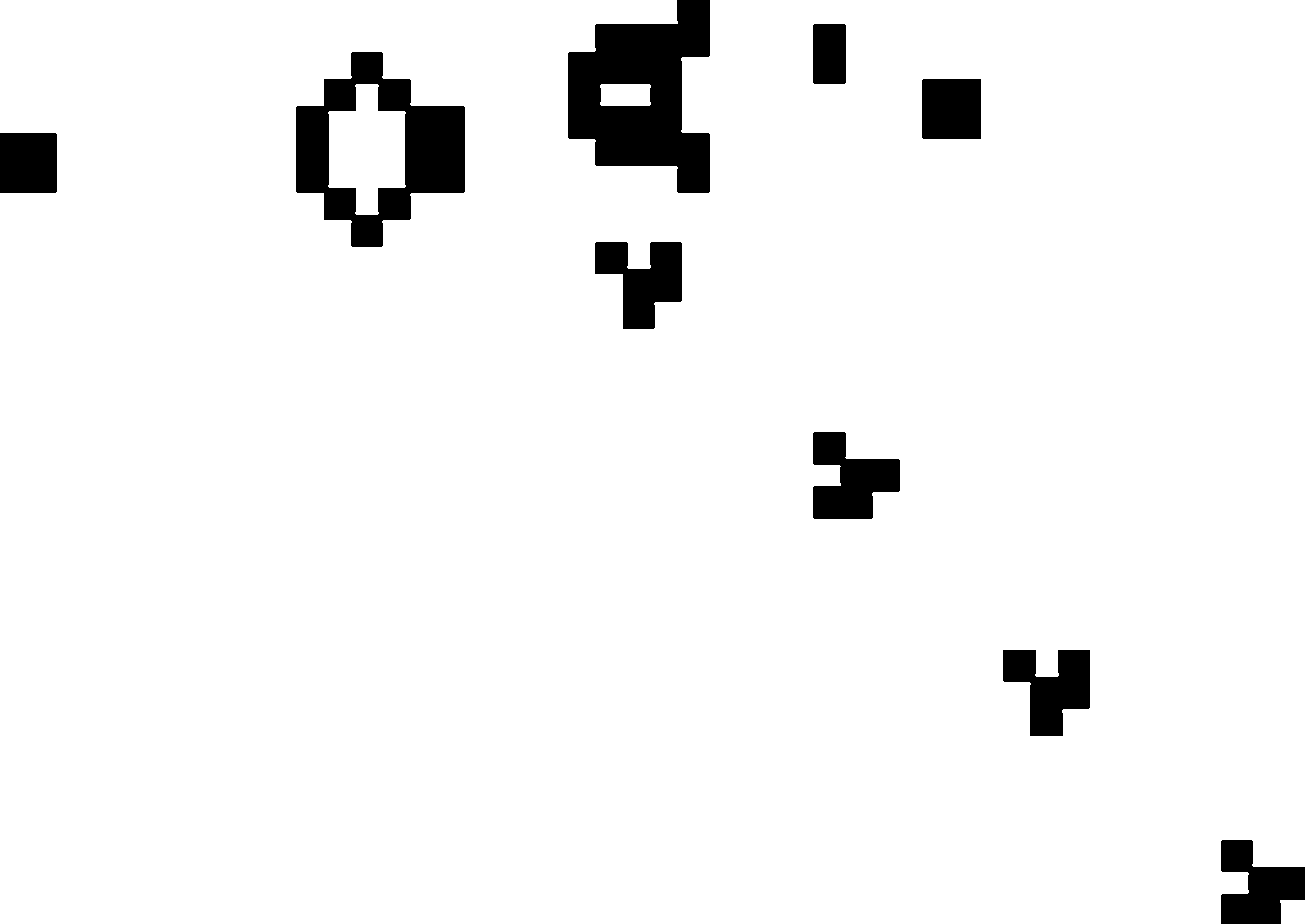 4
More examples
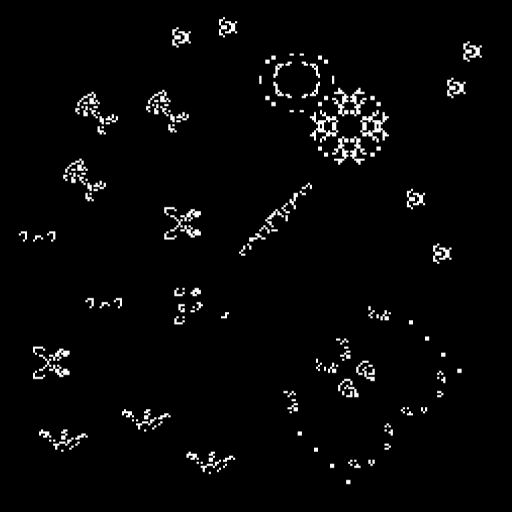 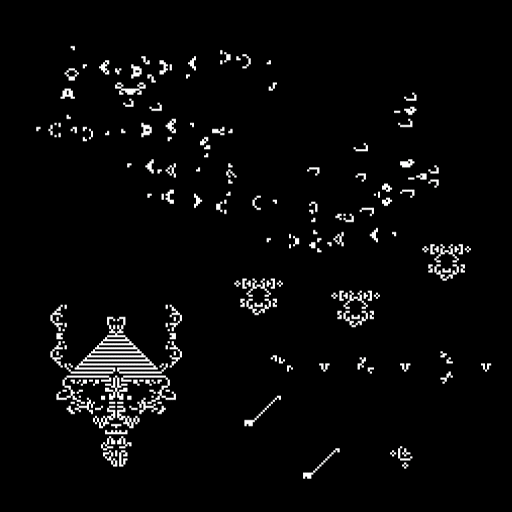 From: https://experiments.withgoogle.com/conway-game-of-life
5
The memory wall
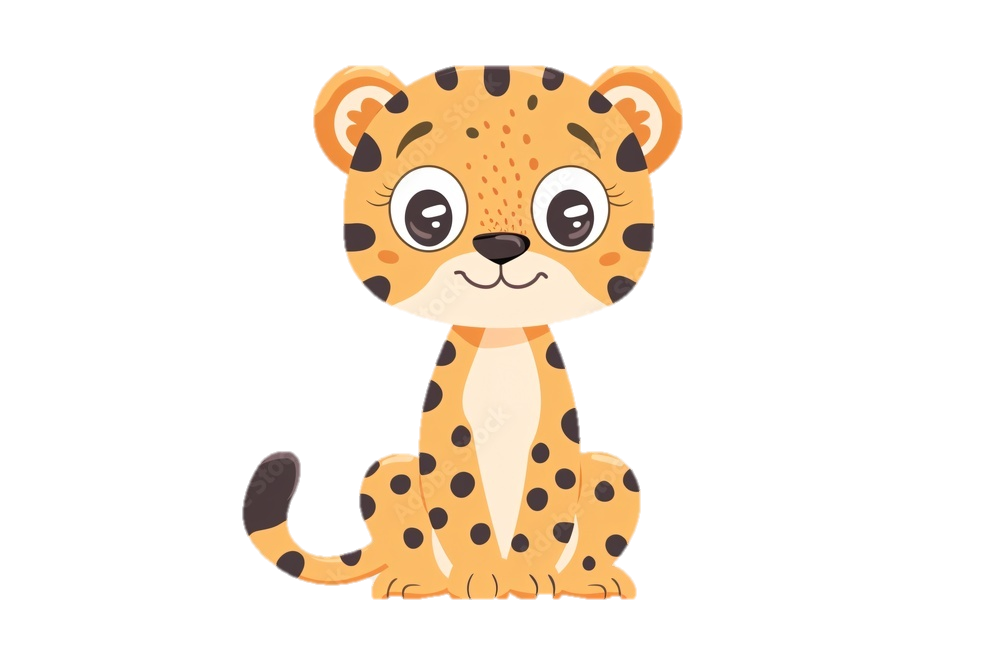 Processors are fast
Memory is slow
Slows execution when waiting for data

Cache: a small bank of fast memoryExploit locality to improve performance
Stores recently accessed data forquick future access
Processor
Cache
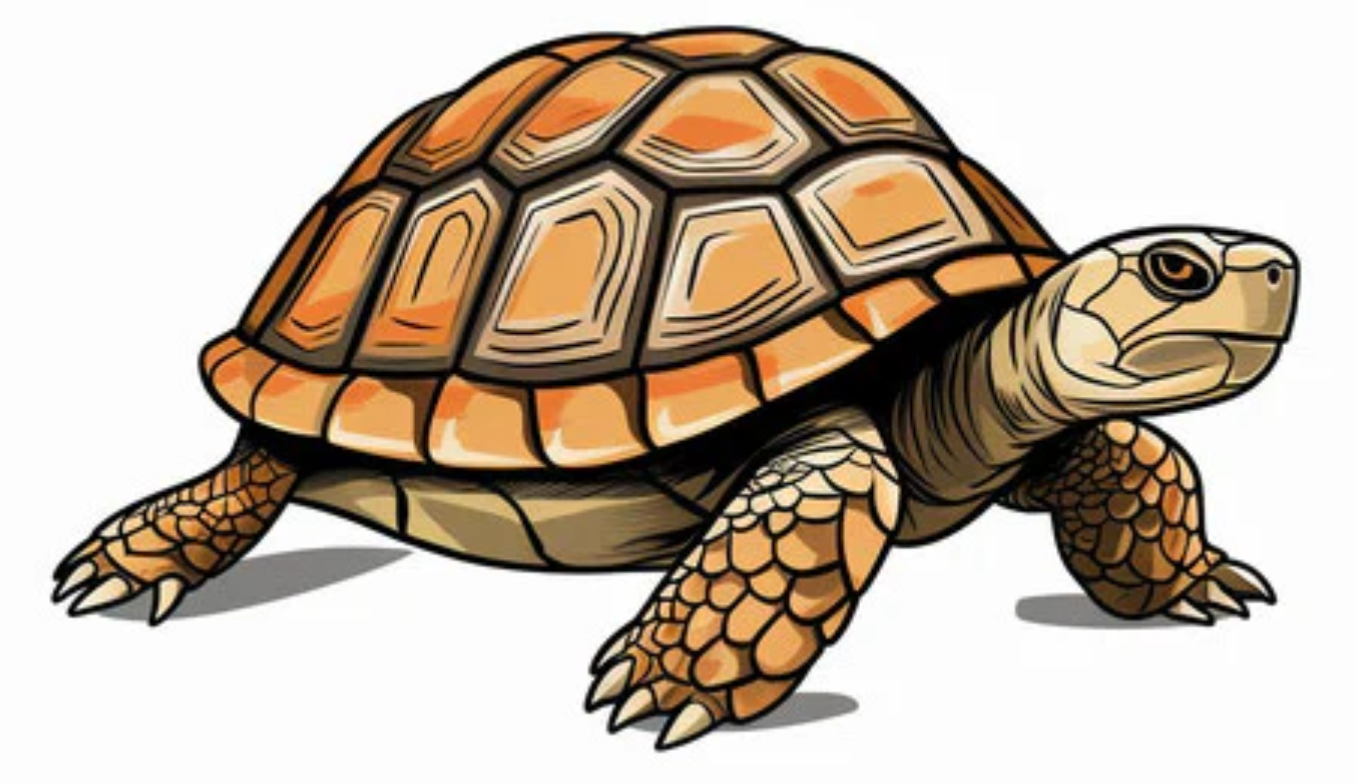 Memory
6
[Speaker Notes: Another thing that changed since my Apple // days is the processor speed.  My apple 2 ran at 1 MHz.  My mac runs at 2GHz.  Memory speed, however, has not fared so well. The memory on my apple needed half a clock cycle to produce data, whereas modern computers require about 200.  When the processor reads from memory it needs to wait.  <click> and if it needs to read from the same location again it needs to wait again. <click>.  So, we have a speed gap between the processor and the memory.

The cache is the part of the processor that bridges this gap.  It is a small memory that is included within the processor.  Being small, being closer to the execution core and using more expensive technologies than the main memory mean that the cache is much faster than the memory. On intel the spead ranges from 4 to 50 cycles, depending on the level of cache.

Yada yada]
Cache operations
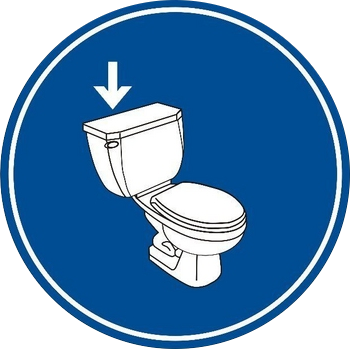 Accessing memory brings it to the cache

Flushing memory evicts it from the cache
7
Emergent behaviour
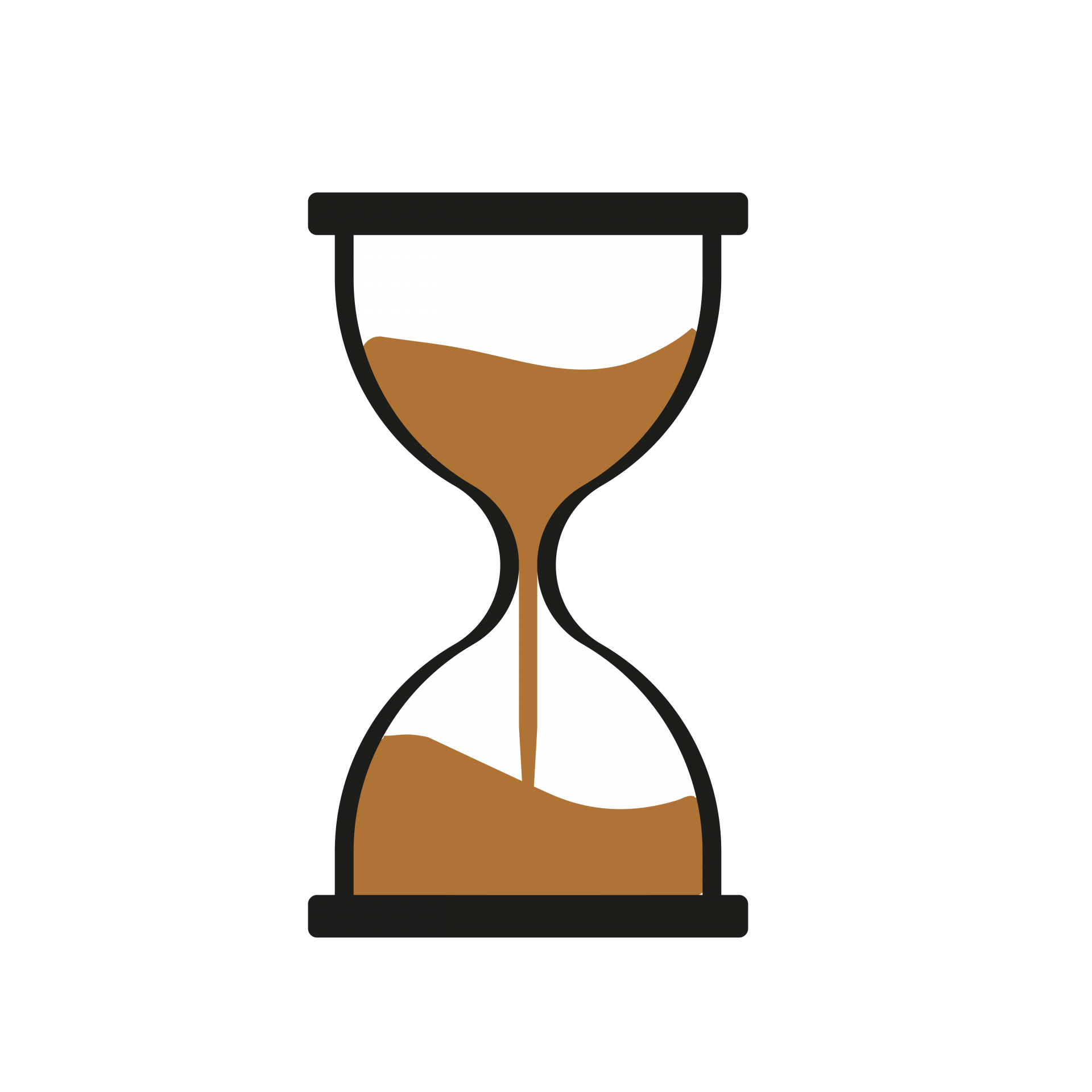 Measuring access time tells us whether a location is cached or not
8
Cache construction
Arranged as matrix

Memory locations mapped to sets

Can be stored in any of the ways of the set

Replacement policy decideswhere
Sets
Ways
9
More Emergent Behaviour
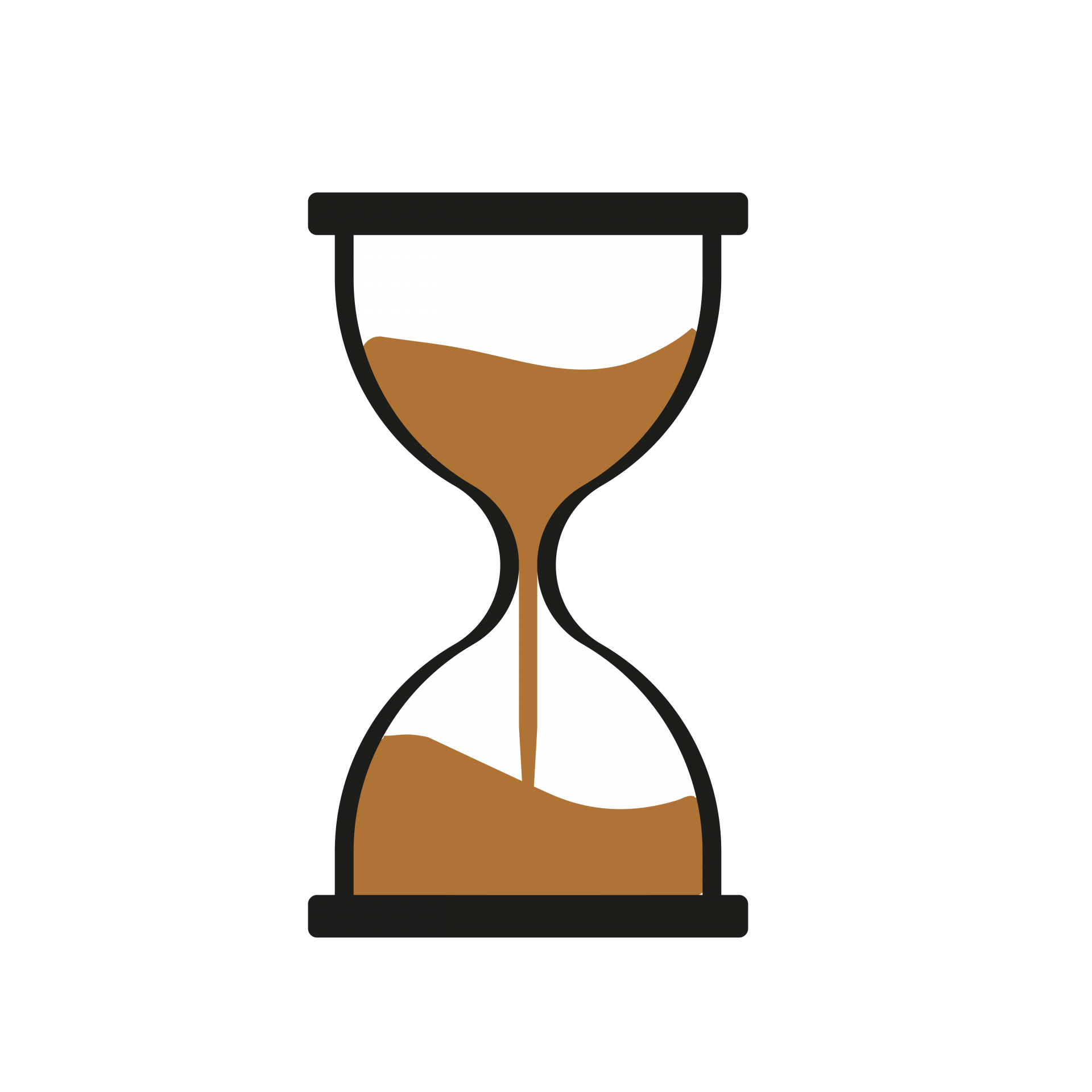 Fill a cache set with data

Wait a bit

Measure access time to data

Can monitor other programs!
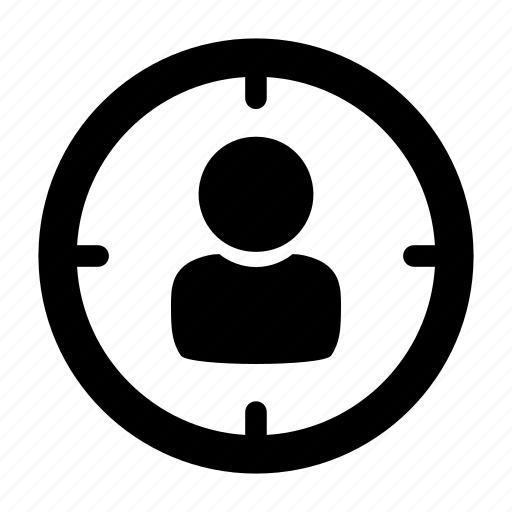 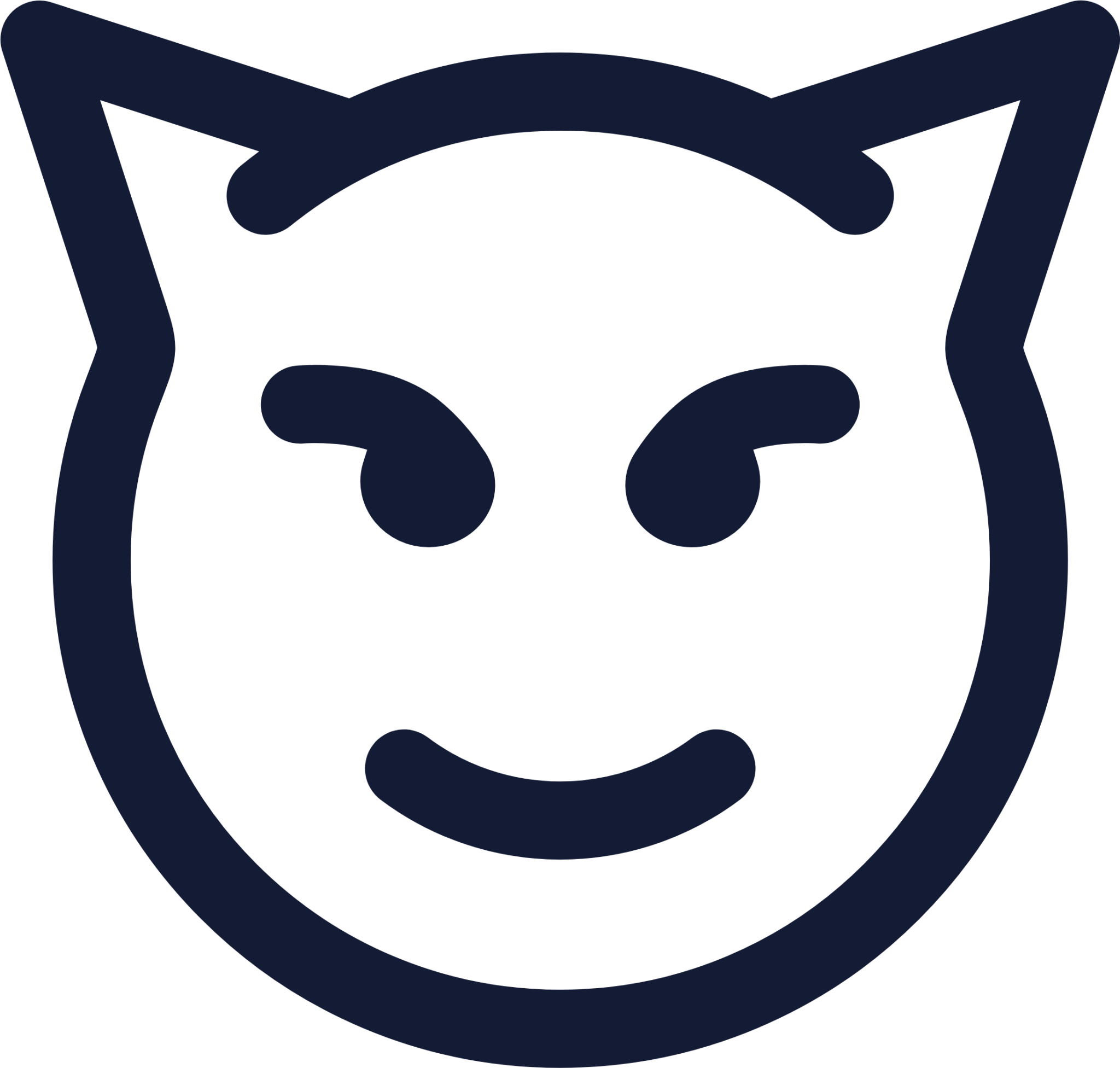 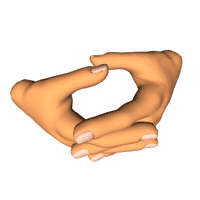 10
Logical State of Cache
Associate a logical value with memory addresses
TRUE – address is cached
FALSE – address is not cached
Flushing sets a value to FALSE
Accessing memory sets a value to TRUE (may also set another to FALSE)
Measuring access time observes value (and set to TRUE)
What else?
Processor
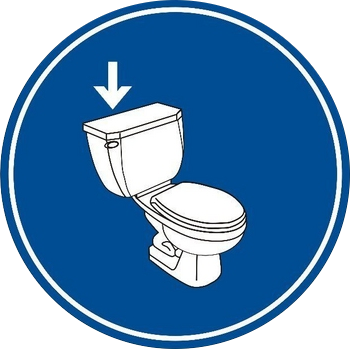 Cache
F F F T F F F F T F F F F
F
T
Memory
11
Conditional access
What is the cache state of *out after execution?

TRUE if *in != 0.

What if  *in == 0?
if (*in == 0)
    return;
out *= 1;
out *= 1;
a = *out
Assume *in == 0
12
Speculative execution
Assume
*in == 0
Evaluation of branch conditions can take time

The CPU predicts future execution
Correct prediction – win
Incorrect  prediction – rollback
Microarchitectural state remains
if (*in == 0)
    return;
out *= 1;
out *= 1;
a = *out
Assume branch mispredicted
May be executed even if *in == 0
13
Conditional Speculative Execution
Assume
*in == 0
Branch mispredicted
if (*in == 0)
    return;
out *= 1;
out *= 1;
a = *out
Load *in
Delay
Load *in
Delay
branch
Load *out
Load *out
branch
*in cached
*in not cached
14
Weird NOT gate
Assume
*in == 0
Branch mispredicted
if (*in == 0)
    return;
out *= 1;
out *= 1;
a = *out
Load *in
Delay
branch
Load *in
Delay
Load *out
Load *out
out  NOT(in)
*in cached
*in not cached
branch
15
Thinking about this
Probe
Load *in
Delay
branch
Signal
Control
Delay
Load *out
Chains
16
Combining Chains
if (*in1 + *in2 == 0)
    return;
out *= 1
a = *out
Load *in2
Delay
Load *in1
Load *out
branch
out  NAND(in1, in2)
17
Multiple control chains
if (*in1 == 0)return;
if (*in2 == 0)return;
out *= 1
a = *out
Load *in2
Delay
Load *in1
branch
Load *out
branch
out  NOR(in1, in2)
18
Non-decreasing functions
if (delay()== 0)
    return;
t1 = *in1
t2 = *in2;
a = *(out + t1 + t2)
Load *in2
Delay
Load *in1
branch
Load *out
out  AND(in1, in2)
19
OR gates (Adapted from Wang et al., WOOT 2023)
if (delay()== 0)
    return;
a = *(out + *in1)
a = *(out + *in2)
Load *in2
Delay
Load *in1
Load *out
branch
Load *out
out  OR(in1, in2)
20
Replicator
if (delay()== 0)
    return;
t = *in
a = *(out1 + t)
a = *(out2 + t)
...
a = *(outn + t)
Delay
Load *in
Load *out1
Load *out2
branch
21
Composing more – multiple output NAND
if (*in1 + *in2 == 0)
    return;
t = delay()
a = *(out1 + t)
a = *(out2 + t)
Delay
Load *in2
Load *in1
Load *out1
Load *out2
branch
22
Minority Report
if (*in1 + *in2 == 0)
    return;
if (*in2 + *in3 == 0)
    return;
if (*in1 + *in3 == 0)
    return;
a = *out
23
Circuits
4-bit ALU
1258 gates, 84-95% accuracy

SHA-1
One round: 2208 gates, 95% accuracy (67% with prefetcher)
Full (two blocks, with repetitions) 95% accuracy

Game of Life
7807 gates 73% accuracy for one generation, 25% for 20
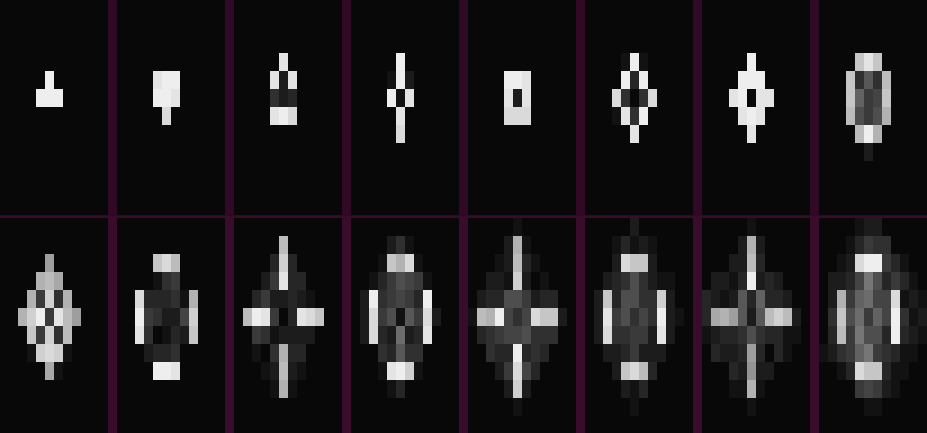 24
The Flush+Reload Attack [YF14]
Flush a memory line from the cache
Wait a bit
Measure time to load line
slow-> no access
fast-> access
Repeat
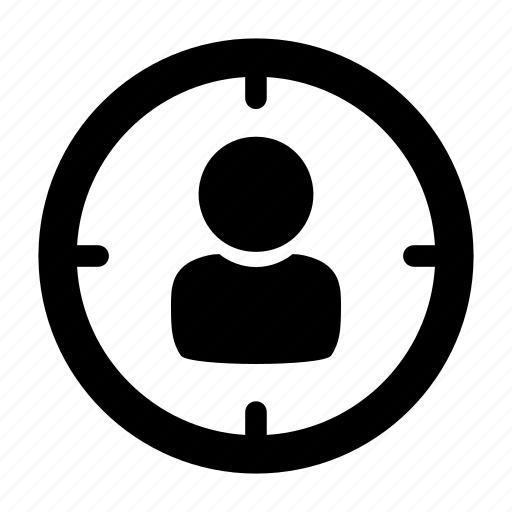 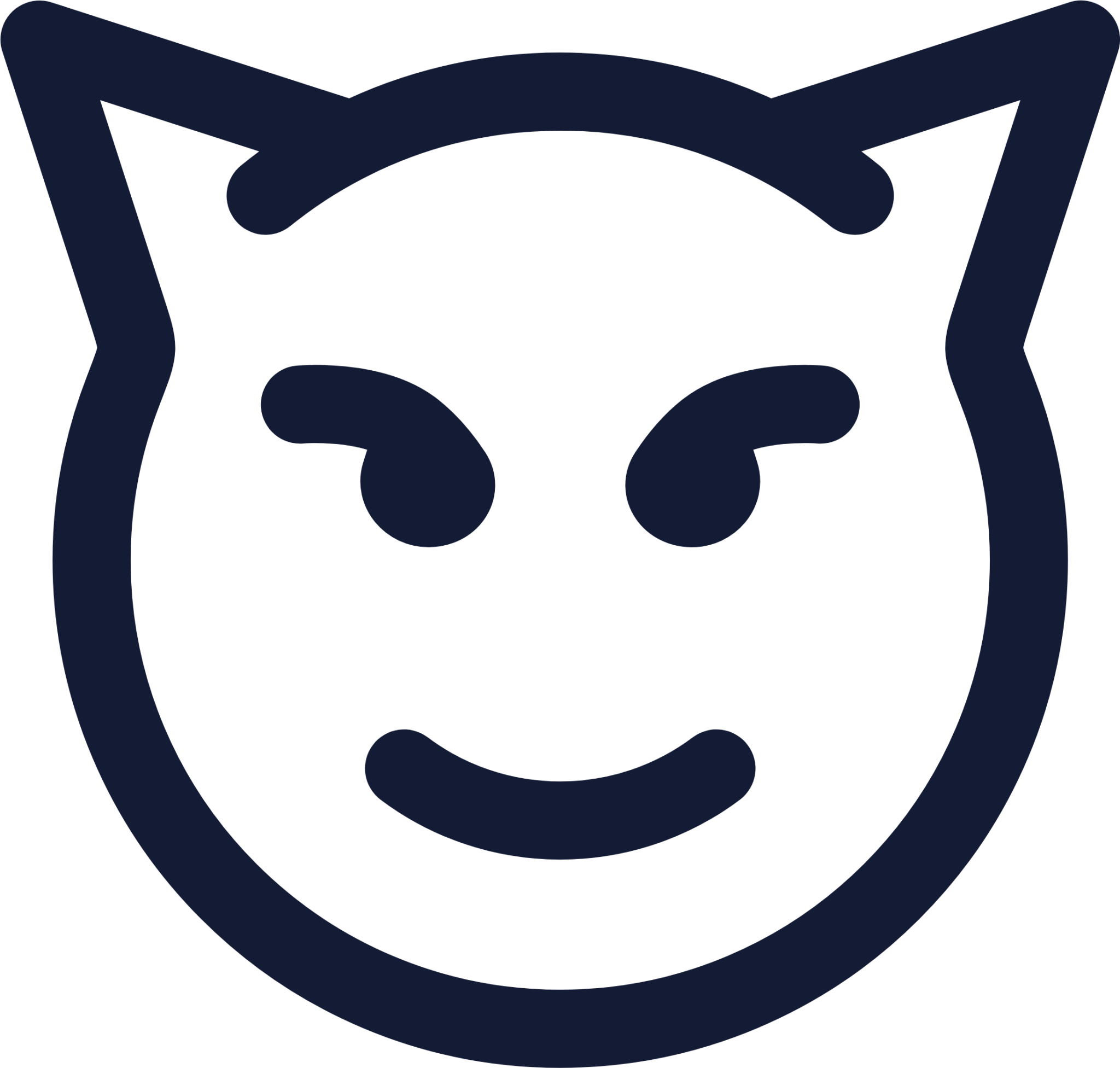 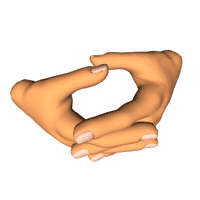 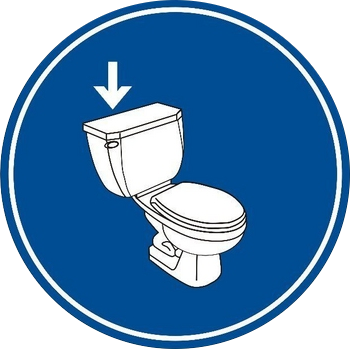 Cache
Memory
25
[Speaker Notes: Reminder: Fast 50 cycles.  Slow 200.  Measurement adds about 30 cycles.

Wrap-up – the weakness is that the spy can monitor access to shared memory lines and consequently infer information about the data the victim processes]
The RSA Encryption System
The RSA encryption is a public key cryptographic scheme
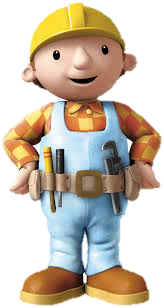 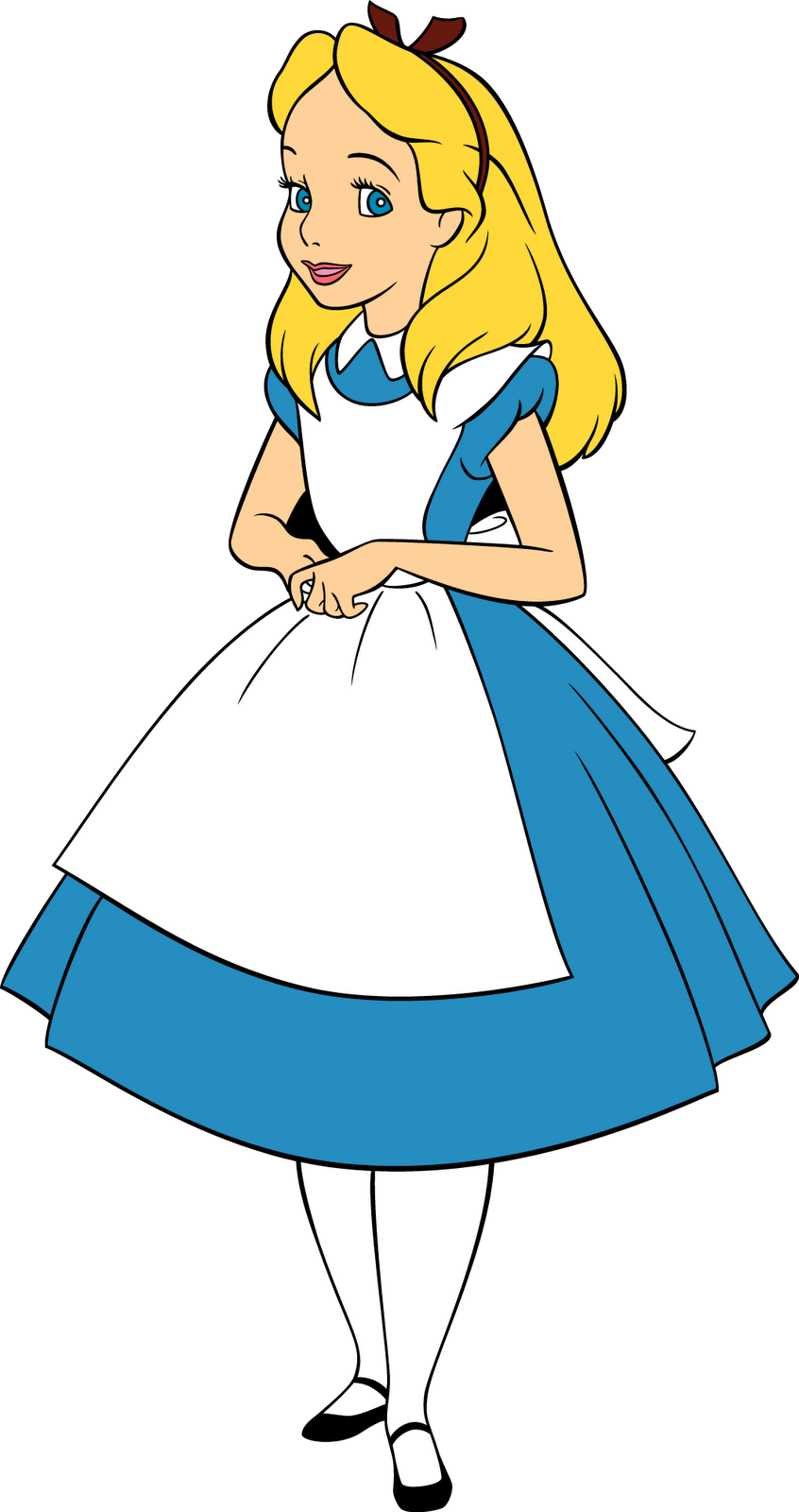 M
M = Cd mod N
C
C = Me mod N
Key Generation:
Select random primes p and q
Calculate N = pq
Select a public exponent e(=65537)
Compute d=e-1 mod φ(N)
(N, e) is the public key
(p, q, d) is the private key
Square and Multiply Exponentiation
x ⟵1
for i ⟵|d|-1 downto 0 do
    x ⟵x2 mod n
    if (di = 1) then
        x = xC mod n
    endif
done
return x
The private key is encoded in the sequence of operations!!!
Example: 
115 mod 100 = 
	161,051 mod 100 = 51
27
[Speaker Notes: Old implementation – not in use]
Flush+Reload on Square-and-Multiply
Typical Clock Rates

Chrome 0.1ms
Safari 1ms
Firefox 2ms
TOR 100ms
Apple M1 42 ns
40ns
28
Reducing Timer Resolution
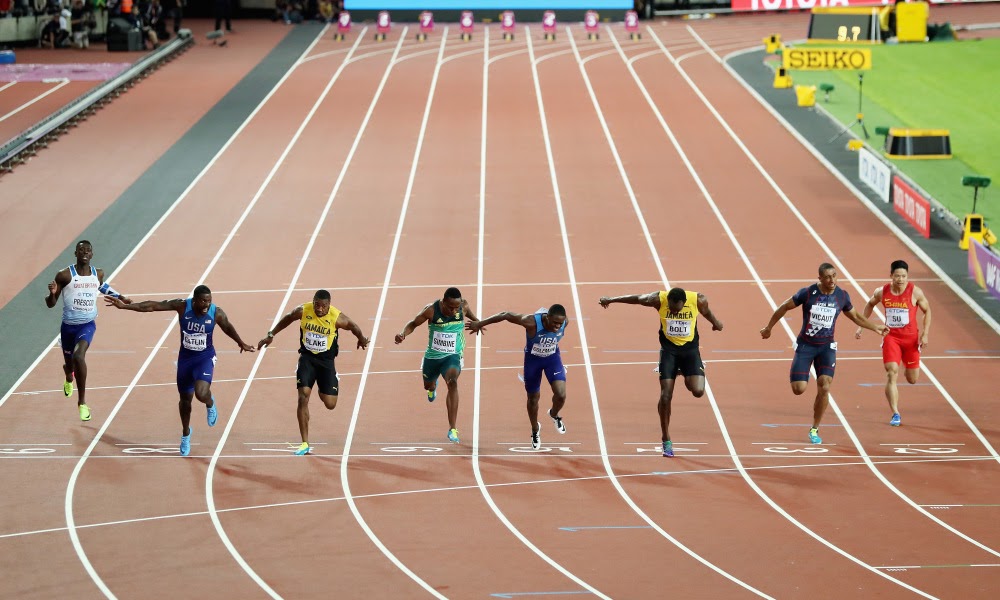 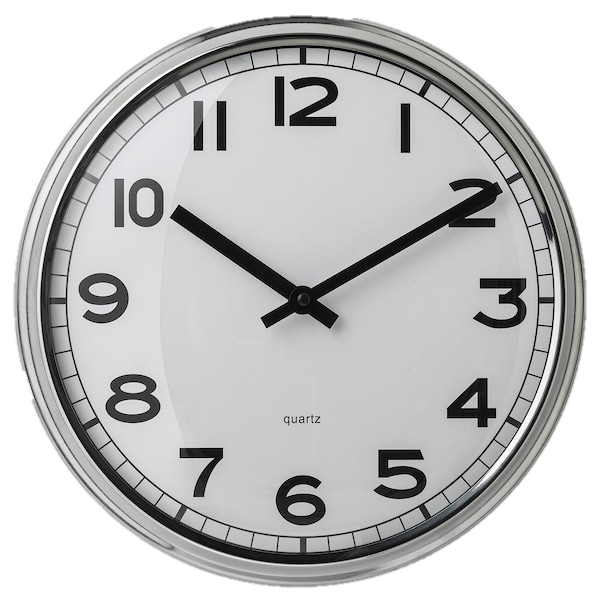 Measure this
With this
29
Amplification
if (*in == 0)
    return;
a = *out1 + *out2 +
    *out3 + *out4 +
    *out5 + *out6 +
    *out7 + *out8;
A NOT gate with a large fan-out amplifies the signal by a factor of 8
Two layers – 64
Three layers – 512
Four layers – 4096

Amplify to a resolution of 0.1 second
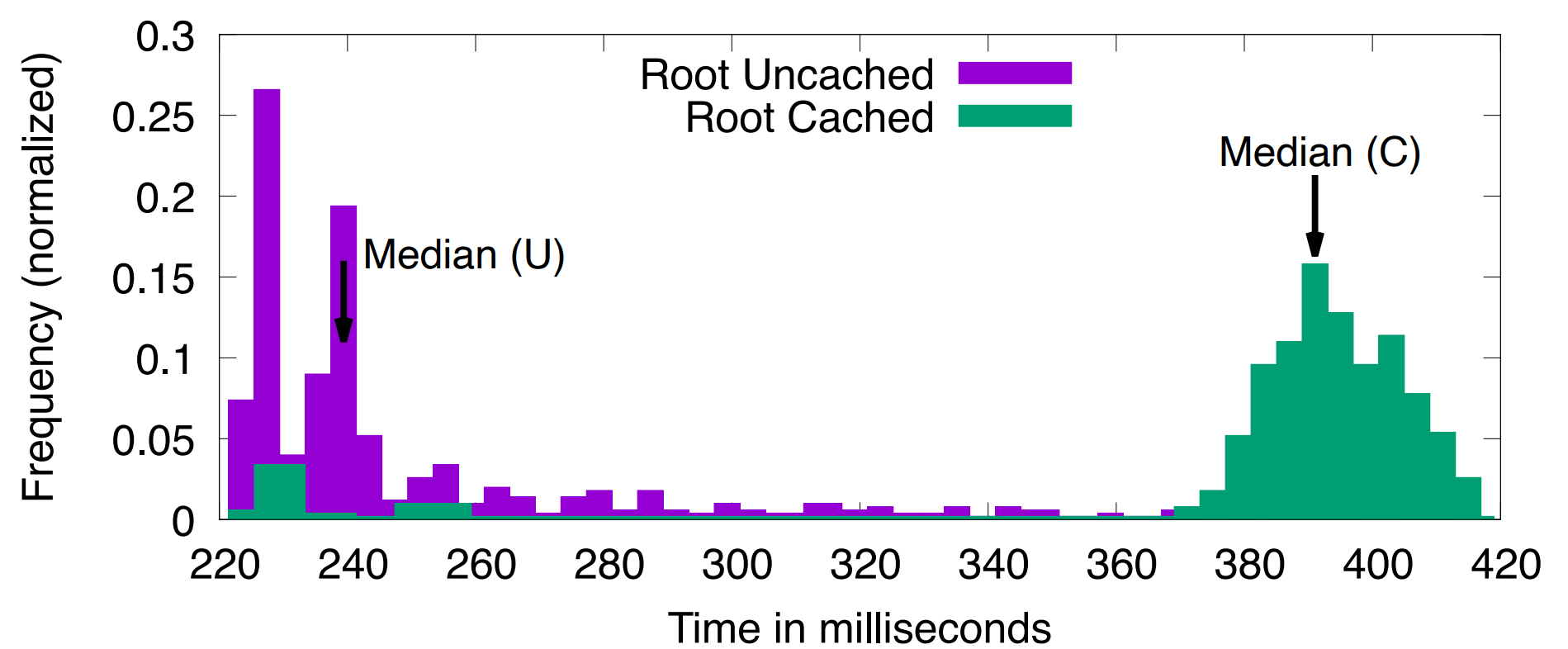 30
Amplification is half the job
40ns
25us
31
Prime+Probe is NAND
32
Prime+Probe is NAND
33
Prime+Store: High Resolution Prime+Probe
Probe is basically a NAND gate

Do multiple probes of the samecache set.  Store results.

Amplify later
Decouples probing from time measurements

Attack square-and-multiply ElGamal with a 0.1ms clock
34
How Fast can we Probe?
35
How fast can we probe?
Probing the cache takes time
Limited temporal resolution
Thousands of cycles

Prime+Scope (CCS 2021) – 70 cycles.
No Bad Time for Cache Attacks     36
Prime+Scope code
5 cycles
uint32_t scope(char * address) {
  uint32_t start = rdtscp();
  char t = *address;
  uint32_t end = rdtscp();
  return end – start;
}
30 cycles
5 cycles
30 cycles
Measuring time is an order of magnitude slower than a cache access
37
Using Prime+Store
Prime+Store is a hammer – let’s try it on this nail.

Result: 150 cycles – branch training is not cheap
38
Return-based gates (Kaplan 2023)
void NOTGate(char *out, char *in) {
  setret(((uintptr_t)&&out) + *in);
  out *= 1;
  out *= 1;
  t = *out;
  lfence();
out:
}
Load *in
Delay
return
Load *out
setret: 
  mov %rdi, (%rsp)
  ret
39
Using Prime+Store
Prime+Store is a hammer – let’s try it on this nail.

Result: 150 cycles – branch training is not cheap

Prime+Store with RET-based gates: 48 cycles.
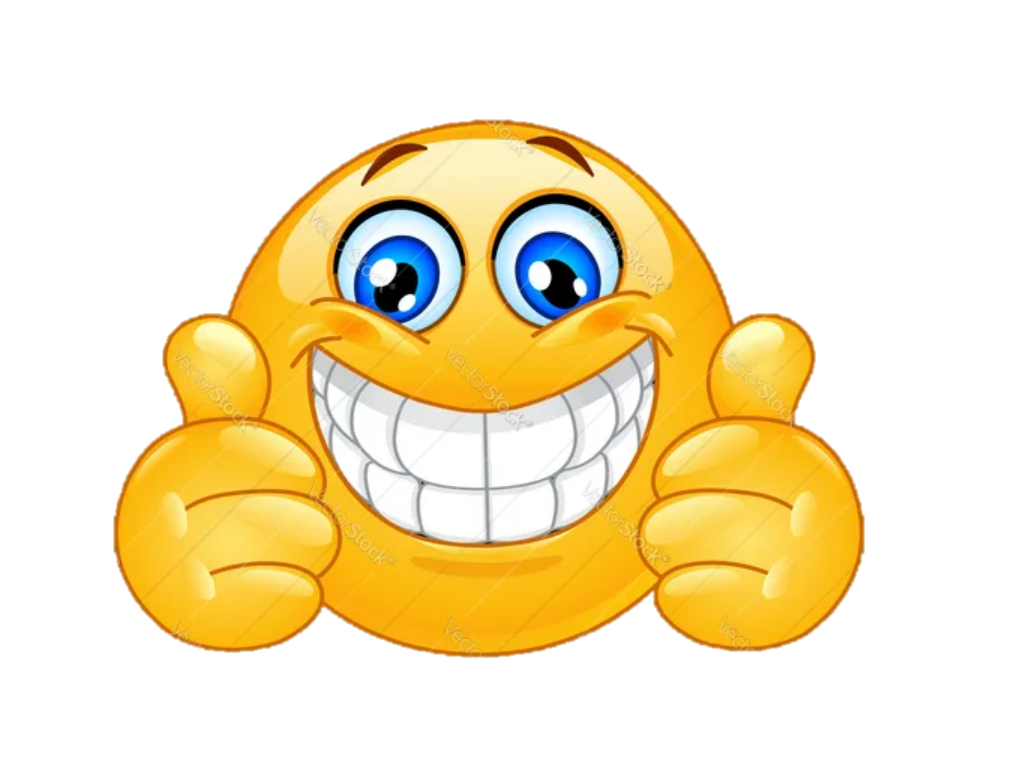 48 < 70 Yay!
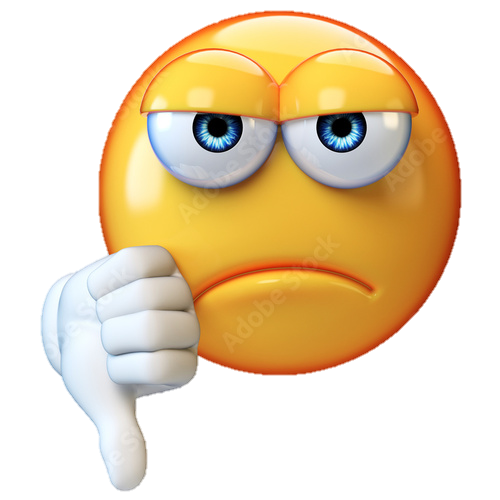 48 is still very slow
40
Timing analysis
void NOTGate(char *out, char *in) {
  setret(((uintptr_t)&&out) + *in);
  out *= 1;
  out *= 1;
  t = *out;
  lfence();
out:
}
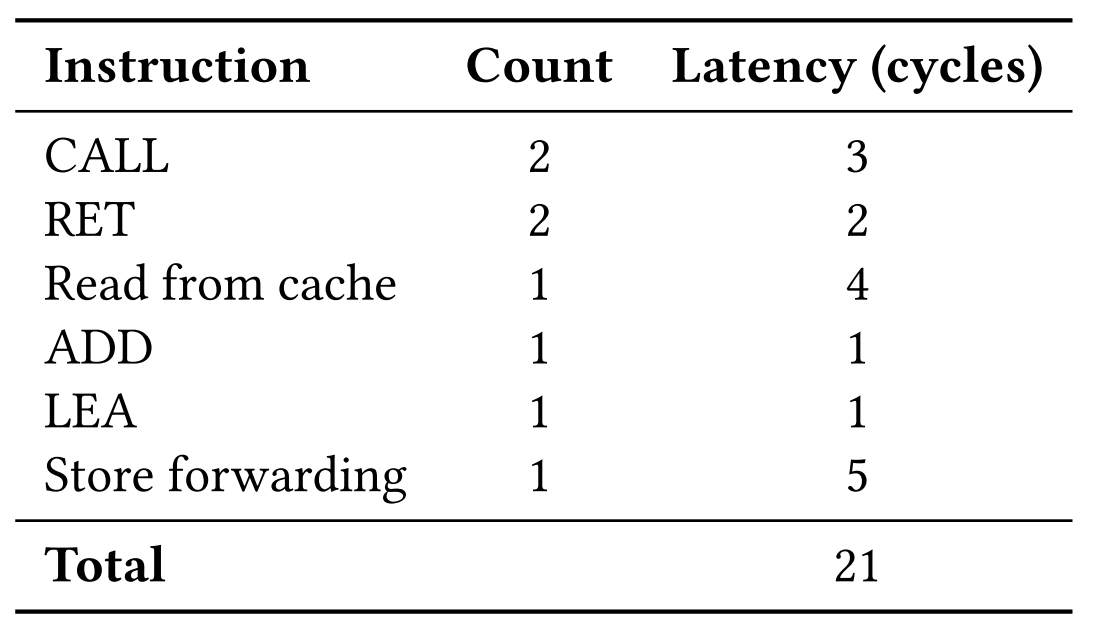 setret: 
  mov %rdi, (%rsp)
  ret
+19 cycles for recovery from misprediction
41
Tapped multi-probed gates
Load *in
Delay
Load *in
Delay
Load *in
Delay
return
Load *o3
Load *o2
Load *o2
42
Tapped multi-probed gates
Load *in
Delay
Load *in
Delay
Load *in
Delay
Load *o3
Load *o2
Load *o2
return
43
Tapped multi-probed gates
Load *in
Delay
Delay
Load *in
Load *in
Delay
Load *o2
Load *o2
return
Load *o3
44
Gate operation time
45
Gate resolution
46
Results
For short runs, 5 cycles resolution

Sustained 10 cycles/probe, albeit non-uniform

Propose techniques for handling non-uniform probing

Demonstrate attacks on AES implementations
47
Summary
Microarchitectural weird machines are a thing

Can have security impact

New emerging area – much work to do
48